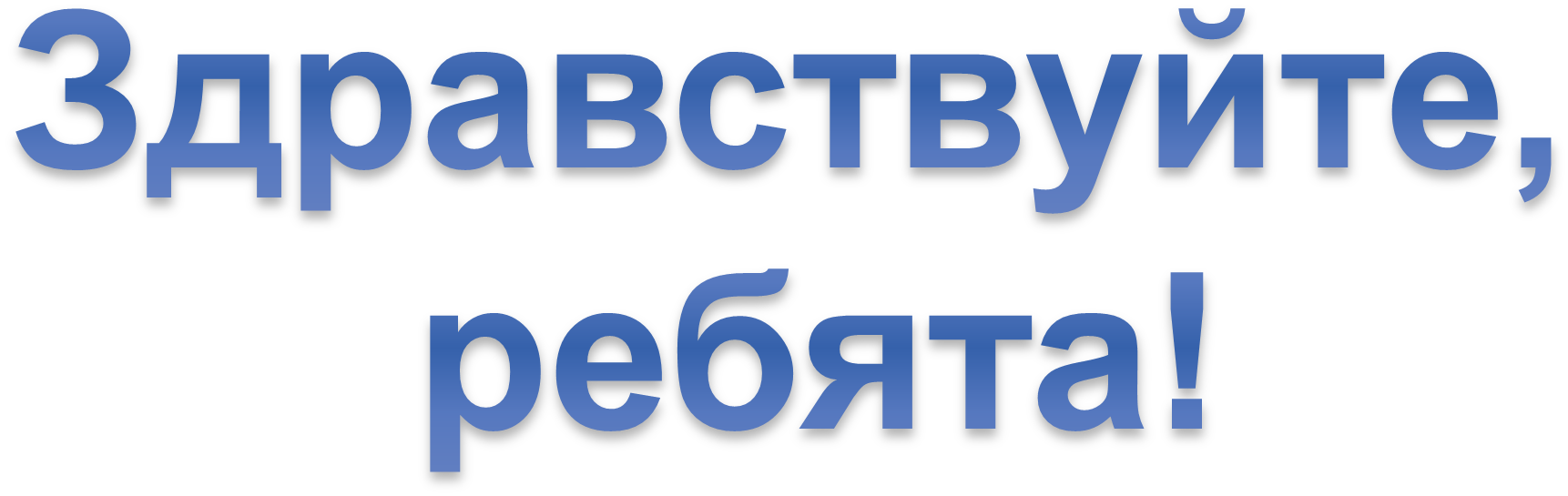 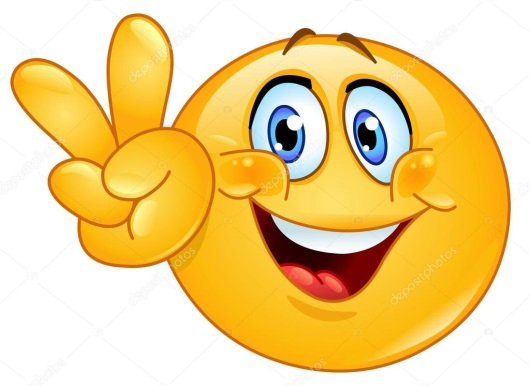 1
Природа говорит языком математики: буквы этого языка -  круги, треугольники, иные математические фигуры.
Галилео Галилей
2
Какие геометрические фигуры вы видите на рисунке?
прямая
луч
отрезок
3
Экспертиза
Найдите ошибки, которые допущены в обозначении или названии геометрических фигур:
1) 2)3)4)
F
M
- прямая MF
D
E
ED
- луч
DE
M
K
- луч KM
O
Y
X
- прямая YX
4
Рассмотрим ещё одну фигуру
5
Тема урока:Угол. Измерение углов
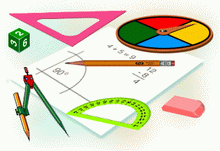 6
1. Узнаю, что такое угол;
2. Познакомлюсь с элементами угла;
3. Научусь обозначать углы;
4. Научусь называть углы;
5. Научусь измерять углы;
6. Познакомлюсь с видами углов;
7. Научусь распознавать вид угла
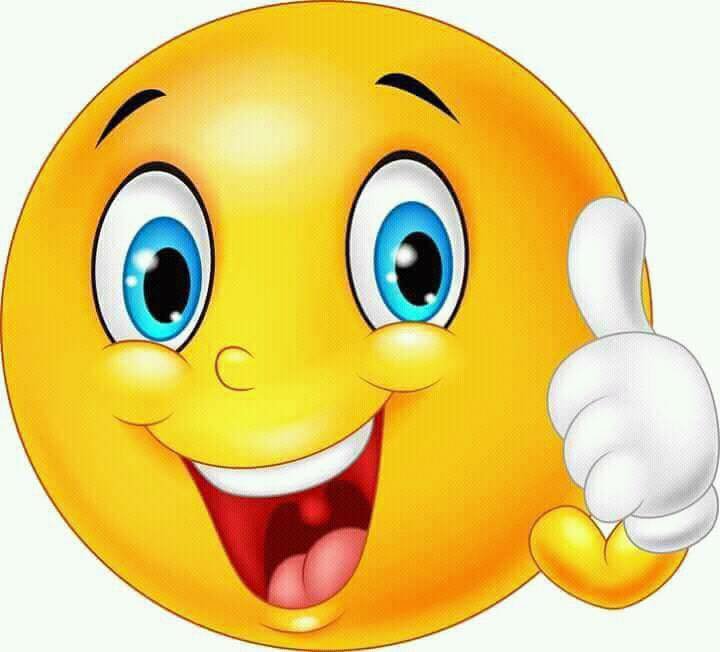 7
А
Луч ОА
О
Луч ОВ
В
8
Фигура, образованная двумя лучами с общим началом и частью плоскости, называется углом
А
Сторона угла
Вершина угла
О
Сторона угла
В
ВОА,
АОВ,
О
Точка О – вершина      АОВ
Лучи ОА и ОВ – стороны      АОВ
9
Запишите угол, укажите его стороны и вершину
К
М
О
КОМ,
стороны: ОК и ОМ, 
вершина: О
10
Запишите угол, укажите его стороны и вершину
В
К
М
О
А
С
КОМ,
стороны: ОК и ОМ, 
вершина: О
ВАС, 
стороны: АВ и АС
вершина: А
11
Назовите углы, изображенные на рисунке?
А
H
N
С
О
А
Т
S
АОВ
САМ
HTN
NTS
HTS
В
М
12
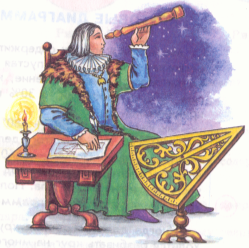 Историческая справка

Слово «градус» – латинское, означает «шаг», «ступень». Измерение углов в градусах появилось более 3 тыс. лет назад в Вавилоне. 

Древние математики нарисовали круг и разделили его на столько частей, сколько дней в году. Но они думали, что в году не 365, а 360 дней. Поэтому круг, обозначающий год, они разделили на 360 равных частей, каждая из которых называется градусом.
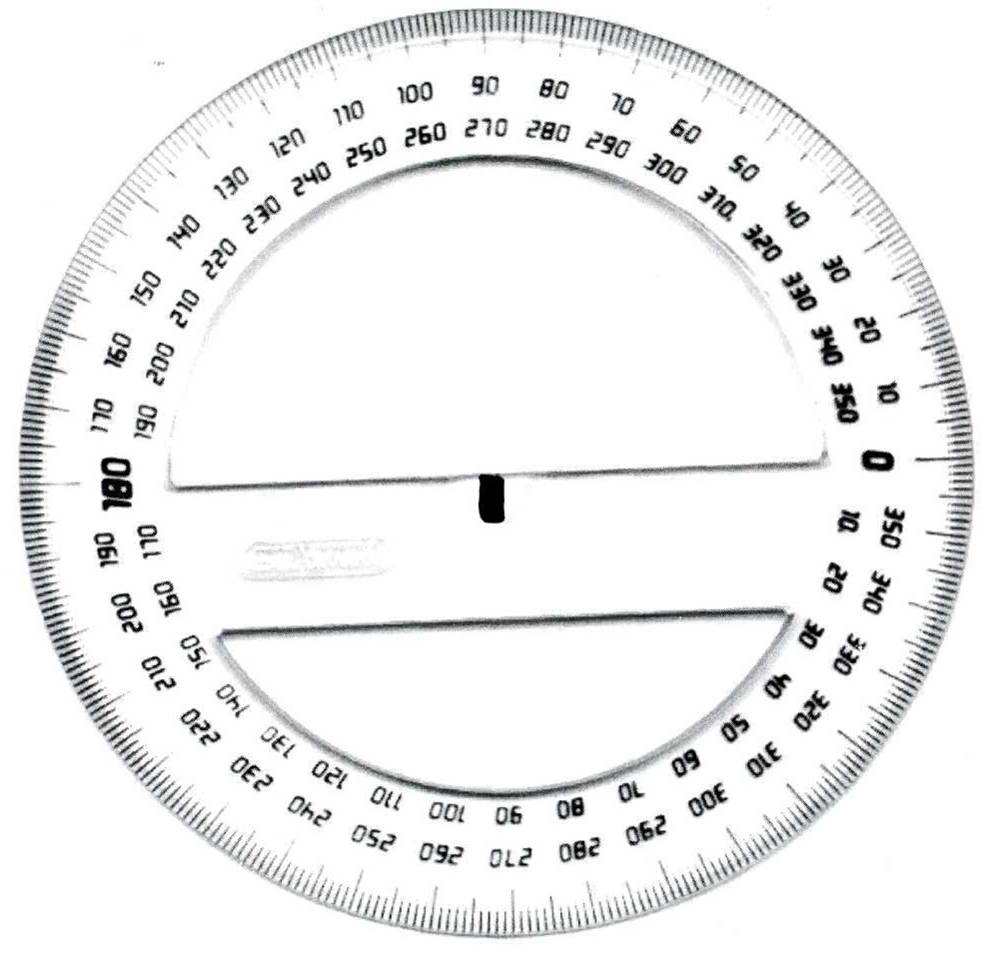 13
АЛГОРИТМ ИЗМЕРЕНИЯ УГЛОВ
1. Совместить вершину  угла с центром транспортира
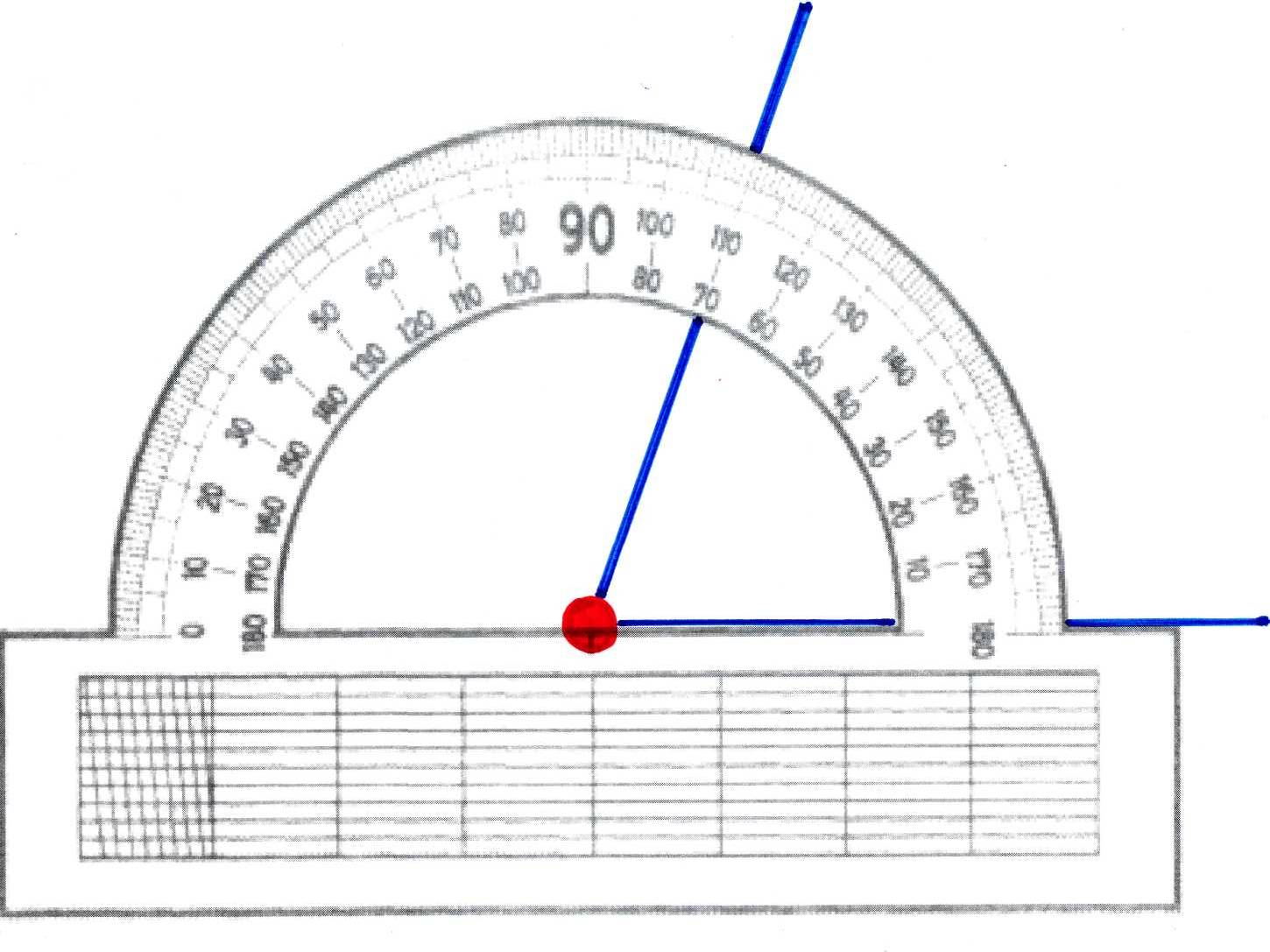 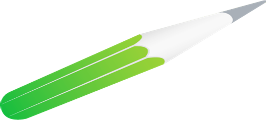 14
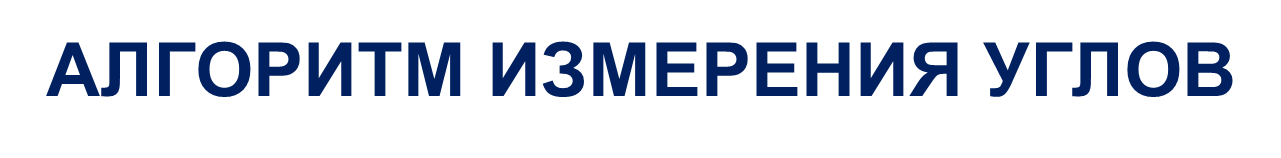 2.  Расположить транспортир так, чтобы одна из сторон угла проходила через начало отсчета на шкале транспортира ( т. е. совместить с 0º).
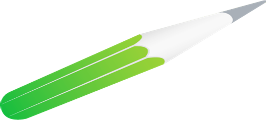 15
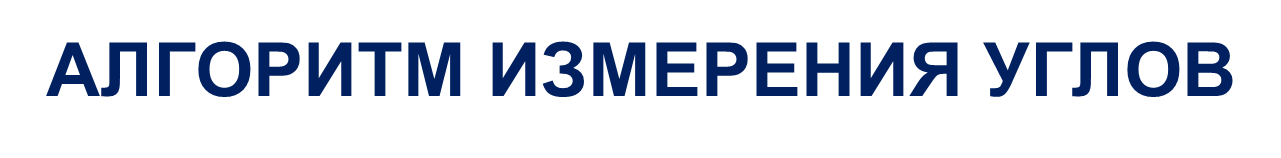 3. Найти штрих на шкале, через который проходит вторая сторона
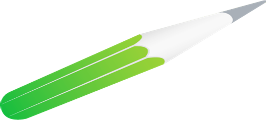 16
АЛГОРИТМ ИЗМЕРЕНИЯ УГЛОВ
1. Совместить вершину  угла с центром транспортира 
2. Расположить транспортир так, чтобы одна из сторон угла проходила через начало отсчета на шкале транспортира ( т. е. совместить с 0º)
3. Найти штрих на шкале, через который проходит вторая сторона
4. Записать величину угла в градусах
17
Экспертиза
Найдите ошибки при измерении углов
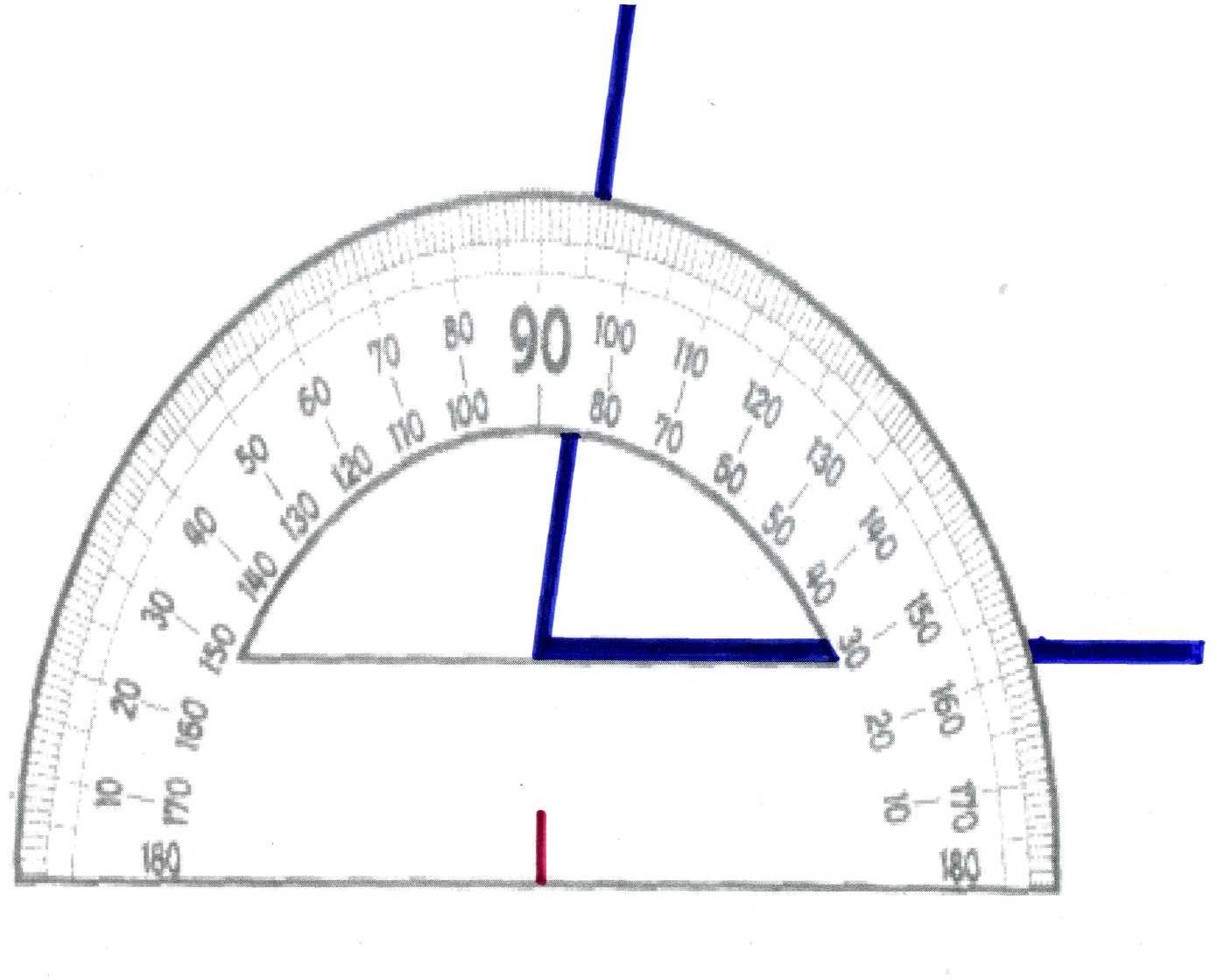 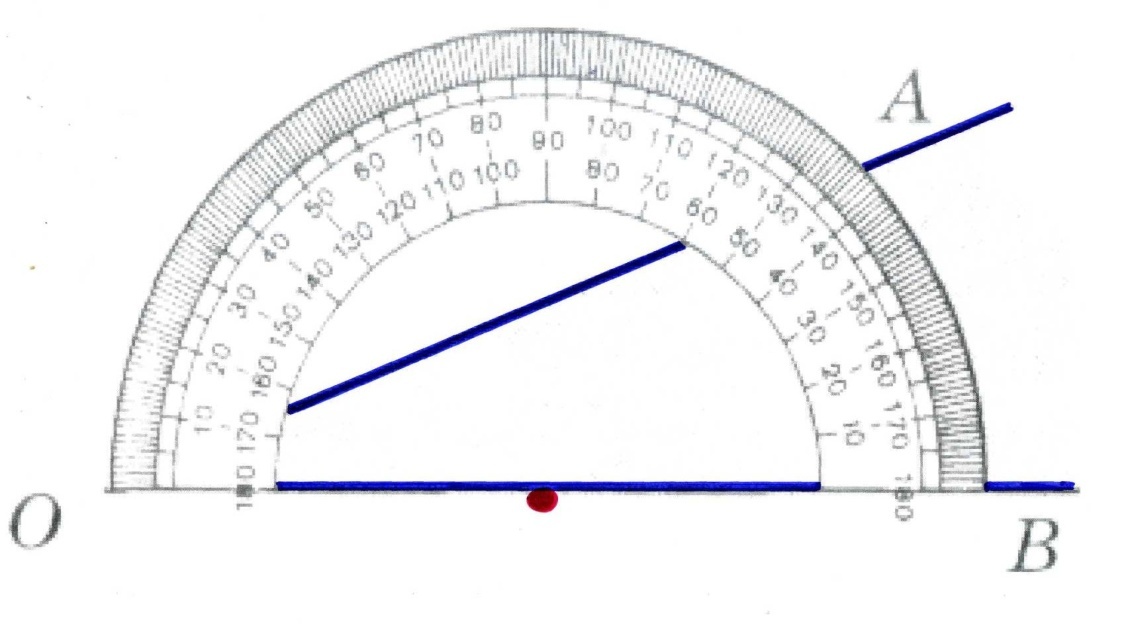 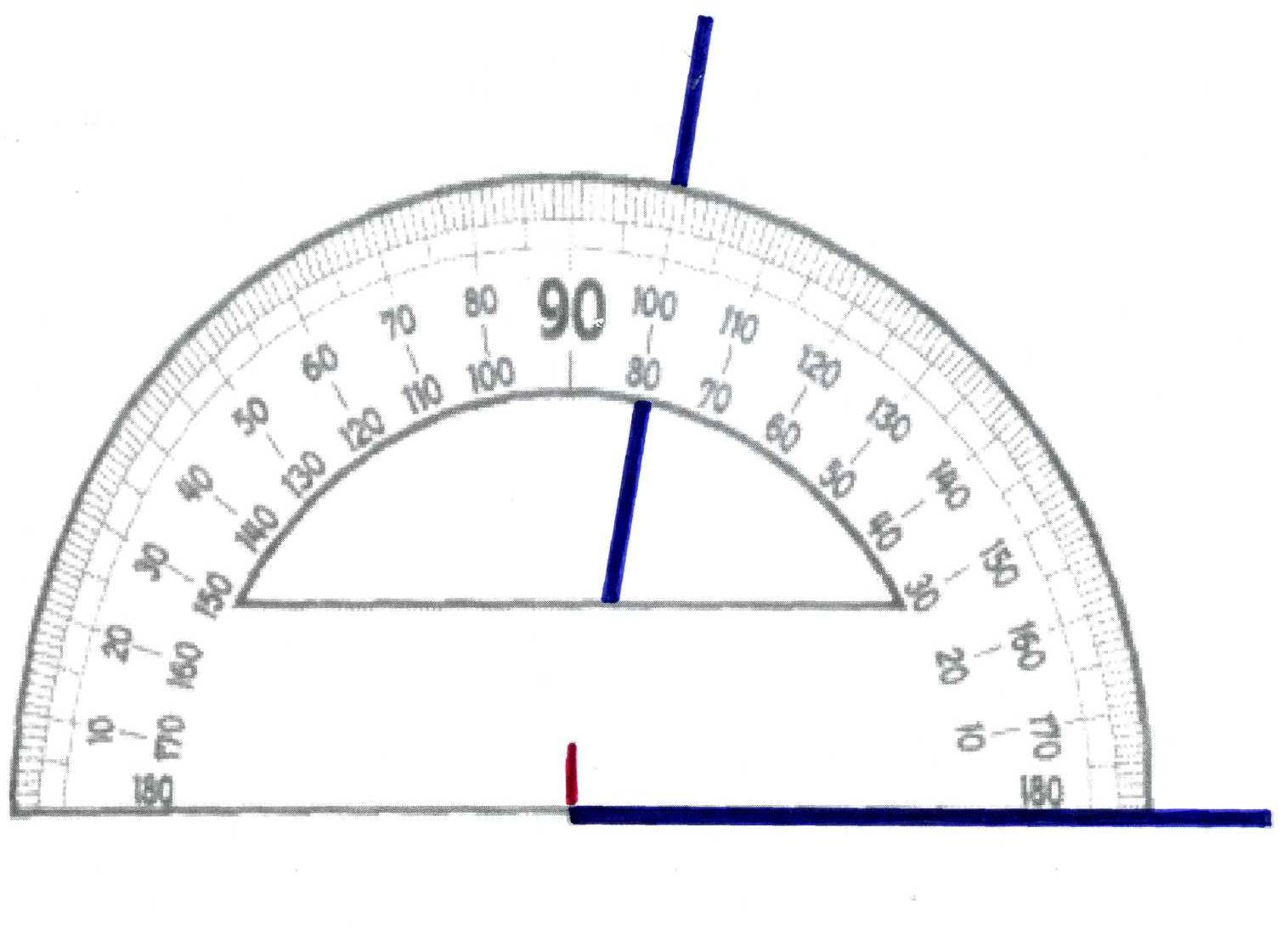 18
Практическая работа
1 вариант: Измерить и записать градусные меры красного и жёлтого углов 
2 вариант: Измерить и записать градусные меры синего и зелёного углов 
! Градусные меры должны заканчиваться на 0 
Задание:
1) Найдите сумму градусных мер красного и синего углов. Сколько у вас получилось? 
2) Сравните градусные меры жёлтого и зелёного углов. Какой можно сделать вывод?
19
Игра «Пазл» – «Виды углов»
20
Игра «Пазл» – «Виды углов»
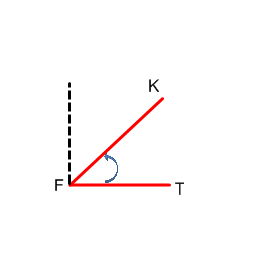 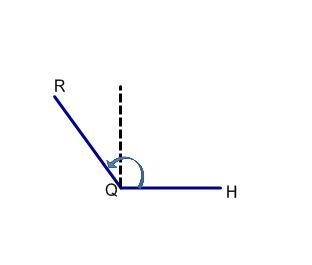 ТУПОЙ
ОСТРЫЙ
от 90º до 180º
от 0º до 90º
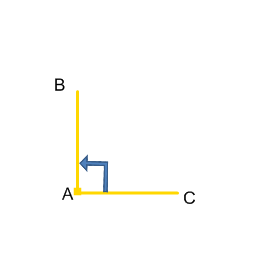 ПРЯМОЙ
РАЗВЕРНУТЫЙ
90º
180º
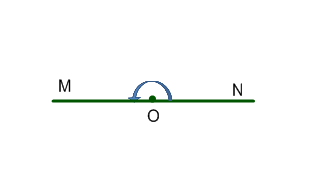 21
Самостоятельная работа
Вариант 1
Вариант 2
22
Самостоятельная работа
Вариант 1
Вариант 2
1.
1.
2.
2.
23
Домашнее задание:
Глава 2, §6
 №111, 112, 113
24
Итоги урока
1) Узнал, что такое угол
2) Познакомился с элементами угла
3) Научился обозначать углы
4) Научился называть углы
5) Научился измерять углы
6) Познакомился с видами углов
7) Научился распознавать вид угла
25
СПАСИБО ЗА УРОК!
 БЫЛО ПРИЯТНО С ВАМИ РАБОТАТЬ!!!
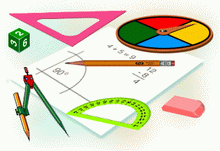 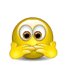 26
А                   Z                        F                              O                                             N



B                            M                                  G       E                         P      L                      K

N                                            X                        T     B                      E        A                      B



Z                        F       K                                               C                                                  C

X                          D                                                R                                                    M


                                 H                  O                      S
       S                                                                                   D                      F        C                   P
27